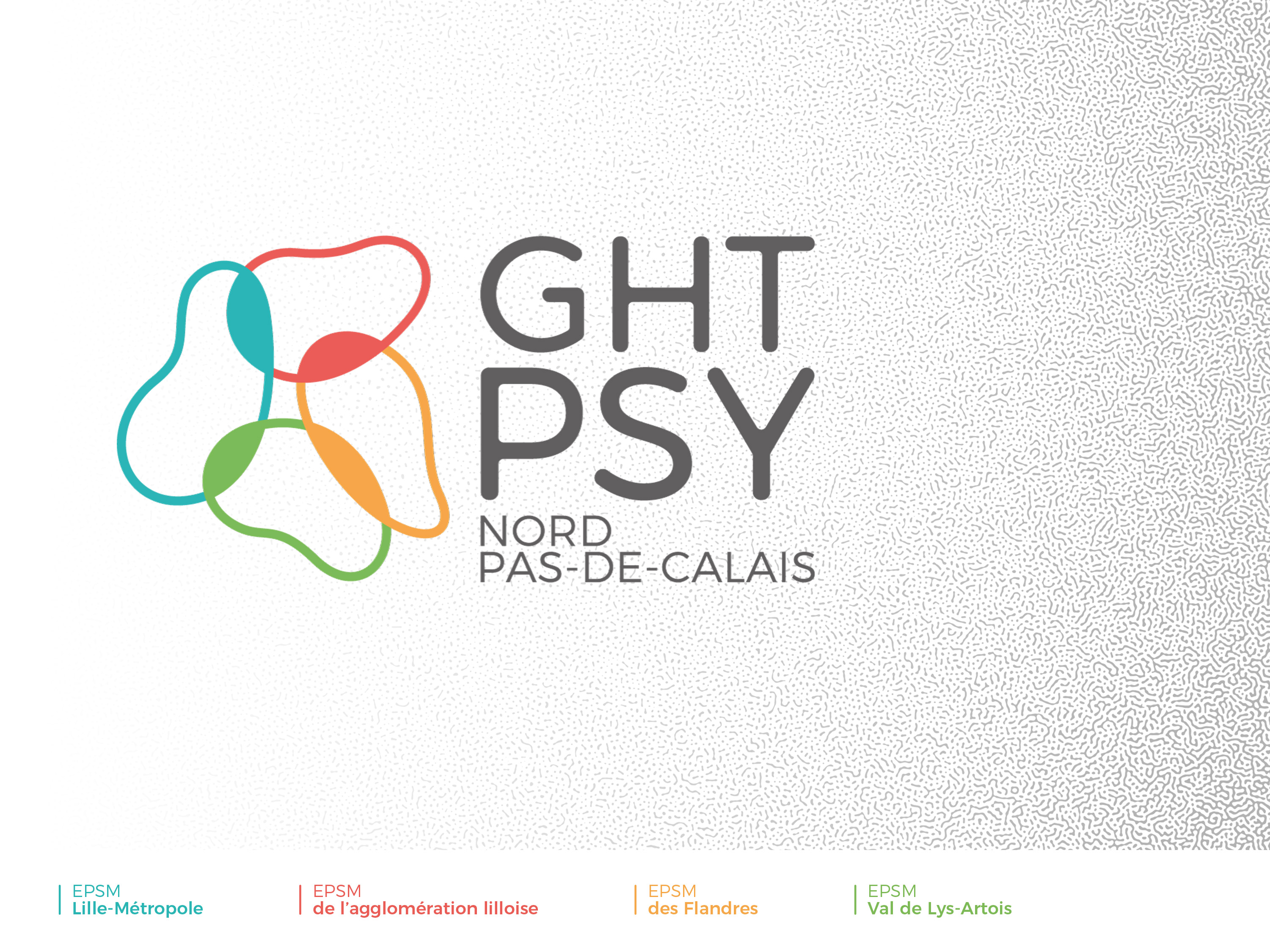 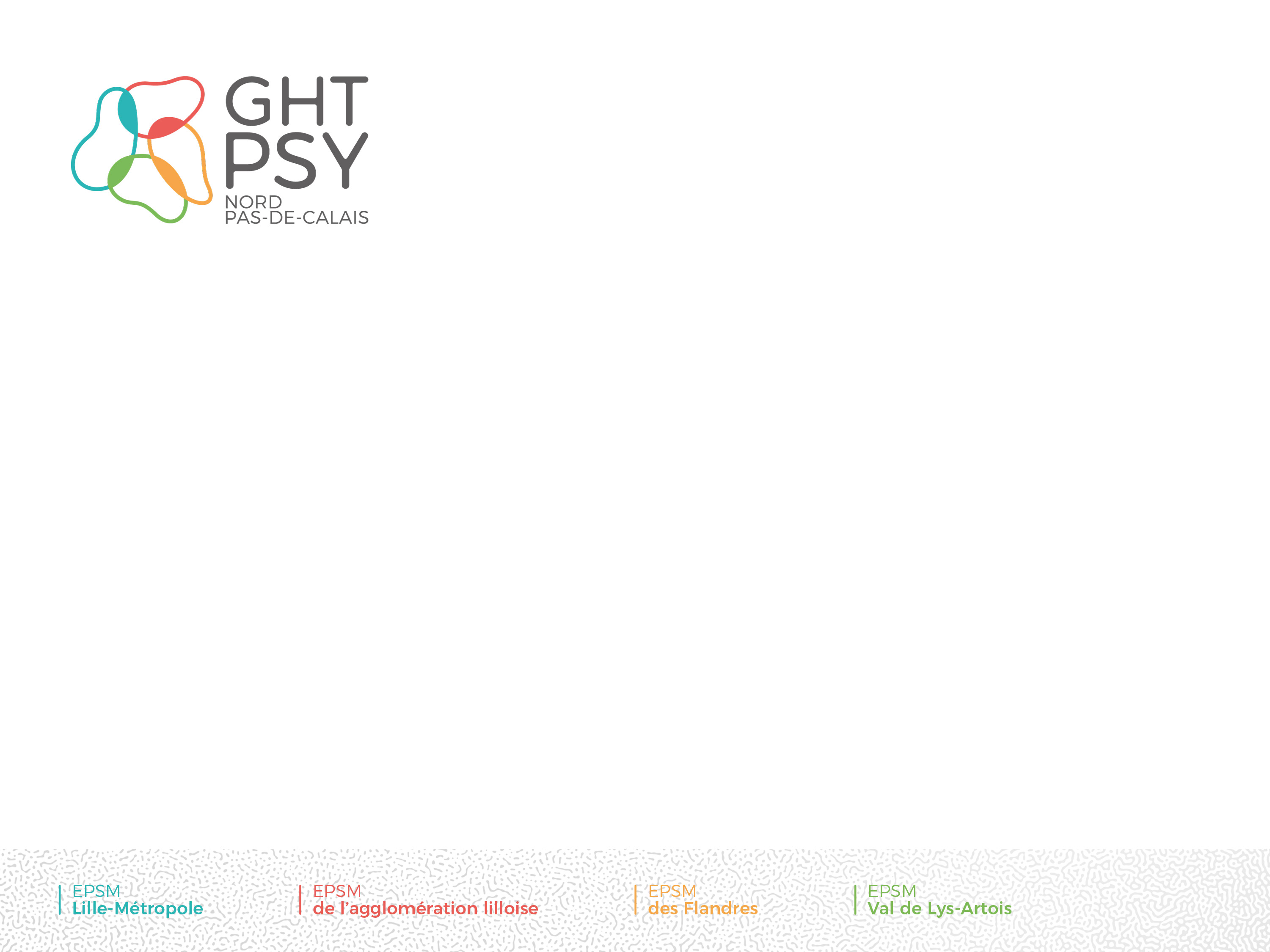 Présentation Recherche SDRE/QPV sur le territoire du GHT de psychiatrie Nord-Pas-de-CalaisCafé des coordos CLSM9 Novembre 2023
Sévérine ROLLINChargée de mission EPSM Lille Métropole
Les soins sans consentement (SSC)
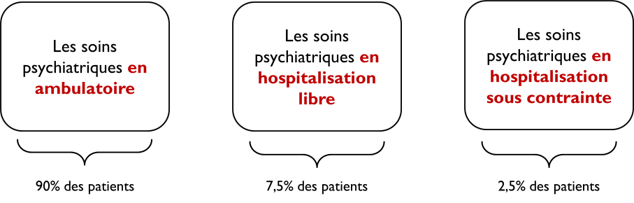 Les SSC sont définis par la Loi du 05 Juillet 2011 relative aux droits et à la protection des personnes faisant l’objet de sons psychiatriques et aux modalités de leur prise en charge, modifie et élargie les modes légaux de soin.​
L'admission d'un patient en soins sans consentement est possible si et seulement si : ​
Ses troubles mentaux rendent impossible son consentement ;​
Son état mental impose des soins immédiats assortis d'une surveillance médicale constante (hospitalisation) ou régulière (programme de soins).
Les soins sur décision d'un représentant de l'état (SDRE) ​
​Référencés par l'article L. 3213-1 et suivants du code de la santé publique et l'article L. 2212-2 du code général des collectivités territoriales.
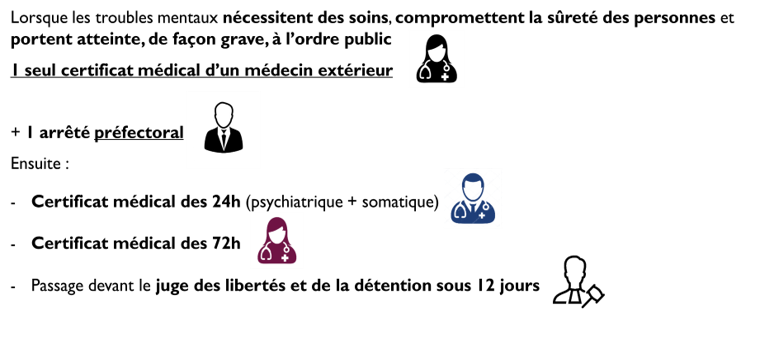 Les Quartiers Prioritaires Politique de la Ville
Loi de programmation pour la ville et la cohésion urbaine de 2014 = définition d'une nouvelle géographie prioritaire​

Identification des QPV via un critère unique: part de la pop. ayant un revenu inférieur à 11 250 €​

1 514 QPV pour 859 communes
Facteurs associés aux SSCEtudes françaises
Territoire d’étude
GHT de psychiatrie du Nord Pas de Calais

2 millions habitants
895 communes
52 QPV (275 000 pers.)
13,7% de la pop en QPV
25/30 secteurs psy ont au moins un QPV
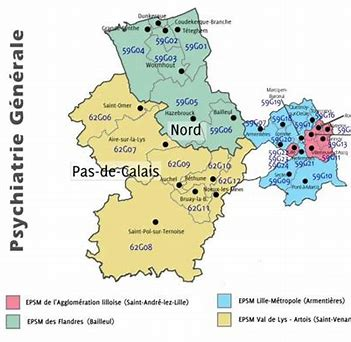 Evolution soins sans consentement
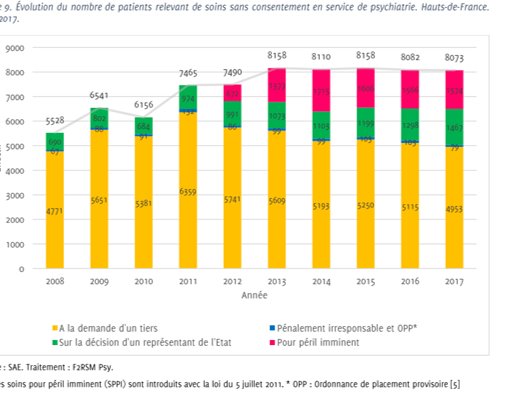 La psychiatrie dans les Hauts de France: évolution depuis 2000
F2RSM

Septembre 2019
Objectifs
Objectif principal
Comparer les taux de patients hospitalisés en SDRE selon le lieu de résidence en QPV ou non

Objectif secondaire
Identifier les facteurs de risque d’avoir un taux élevé d ’hospitalisation en SDRE dans les QPV (socio démo, offre de soins territoriale
Méthodologie
Variables
Critère de jugement : Au moins un SDRE en 2019​
QPV / non QPV​
Caractéristiques QPV : superficie, population, offre de soins 
Age​
Genre​
Durée séjours​
Méthodologie
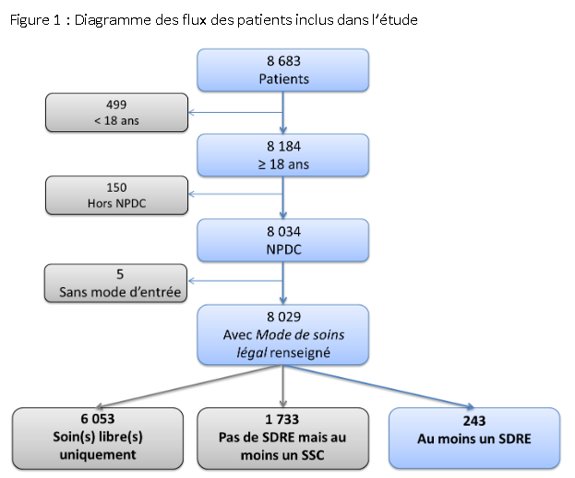 Critères d’inclusion
Patient ayant eu au moins une hospit en 2019 sur le GHT

Critères de non inclusion
Mineurs
Adresse hors secteur/NPDC
Absence de mode légal de soin
Méthodologie
Description de la population

N = 8 029 patients inclus​
1 976 patients en SSC (24%)​
243 patients en SDRE (3%)​

Durée moyenne séjour de 20 jours​
2 170 patients en QPV (27%)​
Moyenne d’âge = 44 ans​
53 % d’hommes​
Résultats
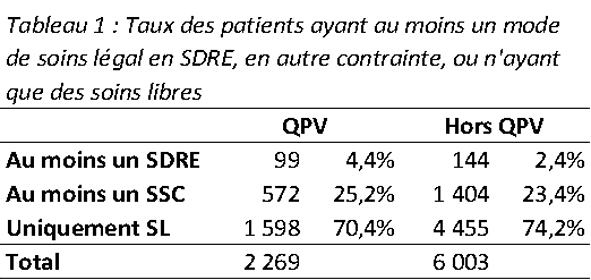 Résultats
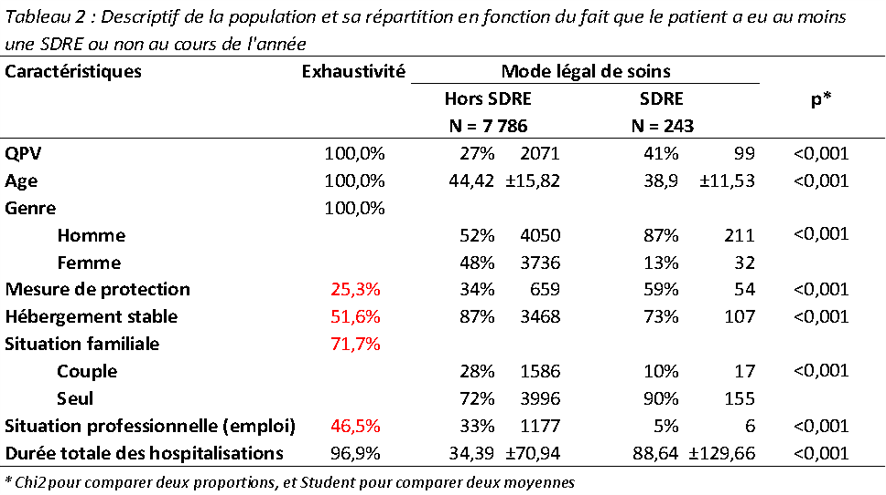 Résultats/ 2ème objectif
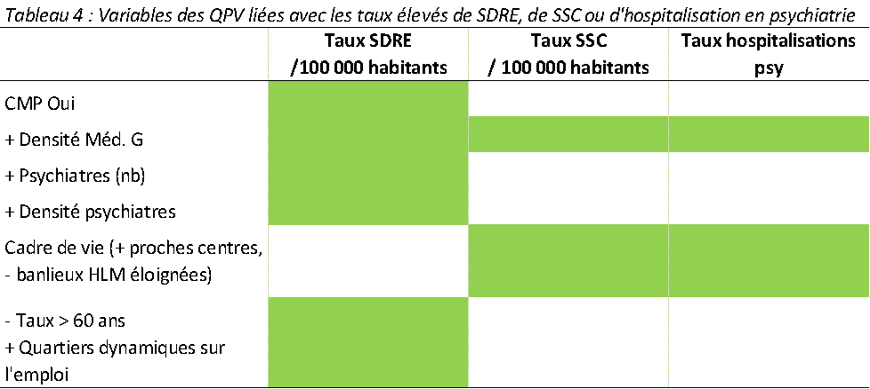 Discussion
Résultats principaux
3% patients SDRE
+ jeunes, + hommes, séjours + longs.​
41% vivent en QPV, contre 25% chez les non SDRE​
Taux SDRE + élevé où offre de soin ++​
Limites
Variables explicatives limitées
Analyse de l’objectif secondaire limité/ nombre QPV
Conclusion
Le taux d'hospitalisation en SDRE est plus élevé auprès des personnes issues Quartiers Prioritaires Politique de la Ville​

Lespatients hospitalisés en SDRE sont plus souvent des hommes, sont plus jeunes et ont une durée de séjour plus longue​
Les QPV ayant un taux élevé de SDRE ont une offre de soins plus dense.​
Interprétation des résultats
Quelles implications sur les inégalités de santé/ accès aux soins?
Pourquoi les QPV seraient particulièrement concernés par des mesures SDRE? (sureté des personnes et trouble ordre public)
Quelles actions/ expériences des CLSM concernant les SDRE?

= approche sous l’angle des déterminants
+SDRE/ QPV: environnement?
Hypothèses explicatives
Critères SDRE
Trouble ordre public? Stigmatisation de la pop QPV?
Représentation SDRE?

Rôle majeur de l’environnement quand trouble psychique sévère
Expression des signes
Facteurs négatifs/positifs

Leviers: Médiateurs sociaux/médiateurs de santé
+ SDRE/QPV: facteurs individuels?
Profil (jeune, homme, isolé)

Résidant + dans les QPV?
Cumul des facteurs de vulnérabilité? Isolement…
Question du genre
+ SDRE/QPV: Offre de soins plus dense?
Offre n’explique pas à elle-même le recours aux soins?
Quelle rôle/ action du secteur/ SDRE?

Quel rôle/ action des CLSM?
= Repérage des situations? Cellule de situations complexes? Quelles modalités de réponse à ces situations?
= actions de formations? SSC? PSSM…
= expérience CLSM associés à service de sécurité publique…

Promouvoir implantation systématique de CLSM où il y a des QPV…
Merci pour votre attention
Bibliographie
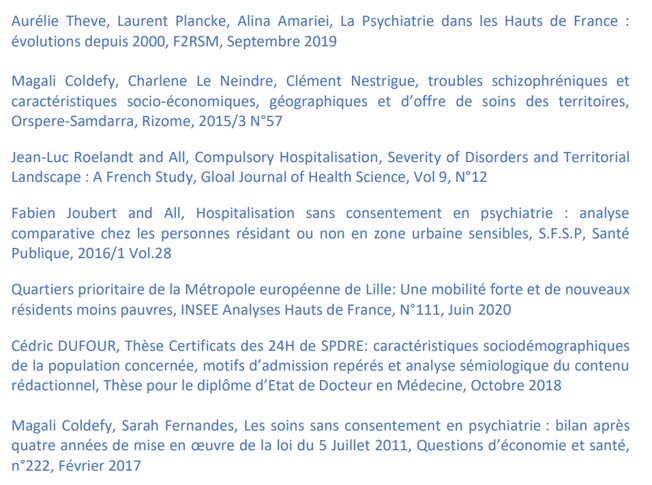